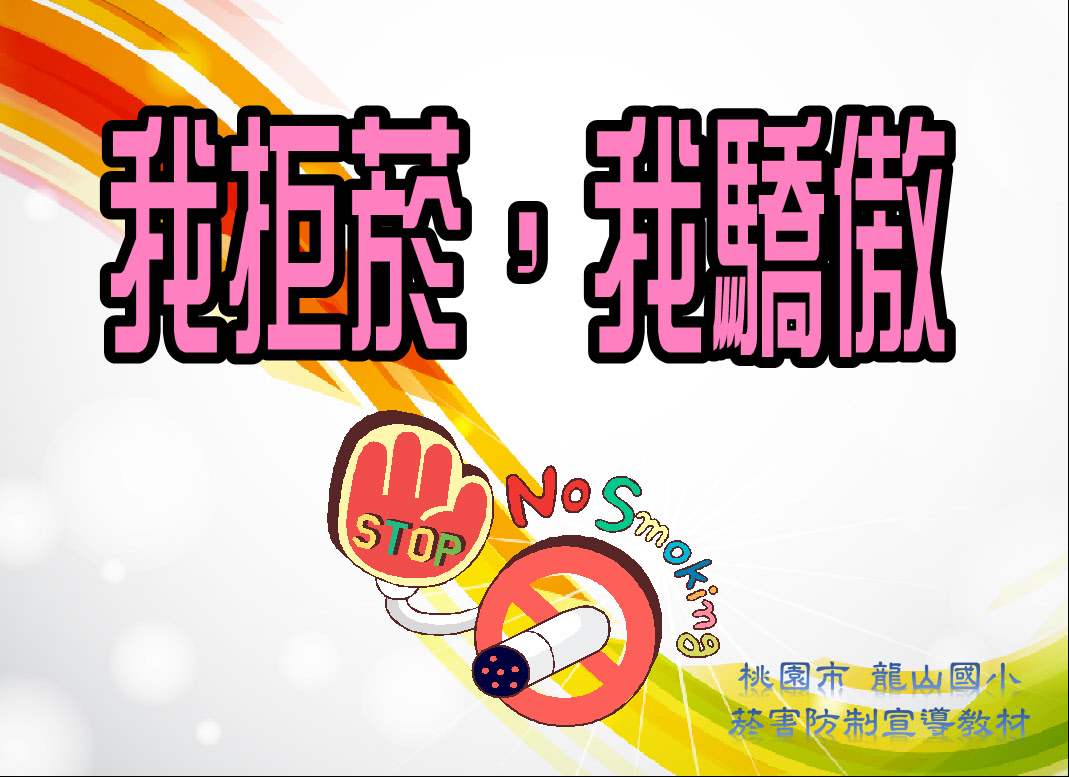 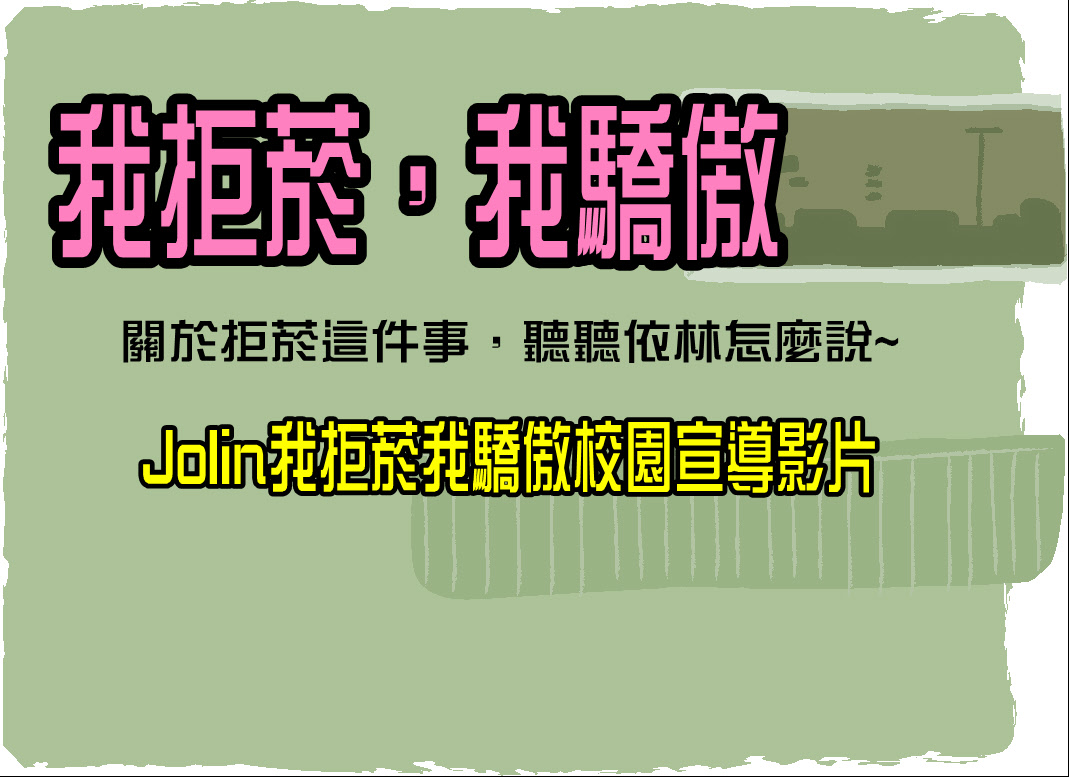 https://www.youtube.com/watch?v=eGYzkXCVLnw
版權單位：國民健康署
時間：2分52秒
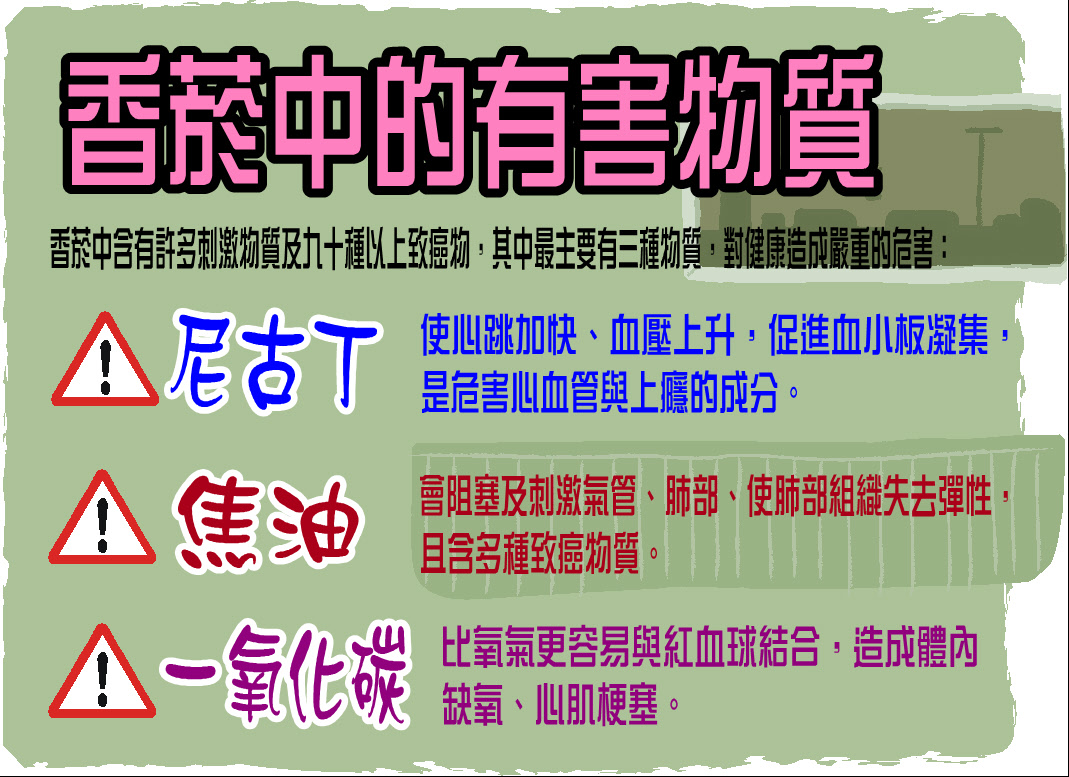 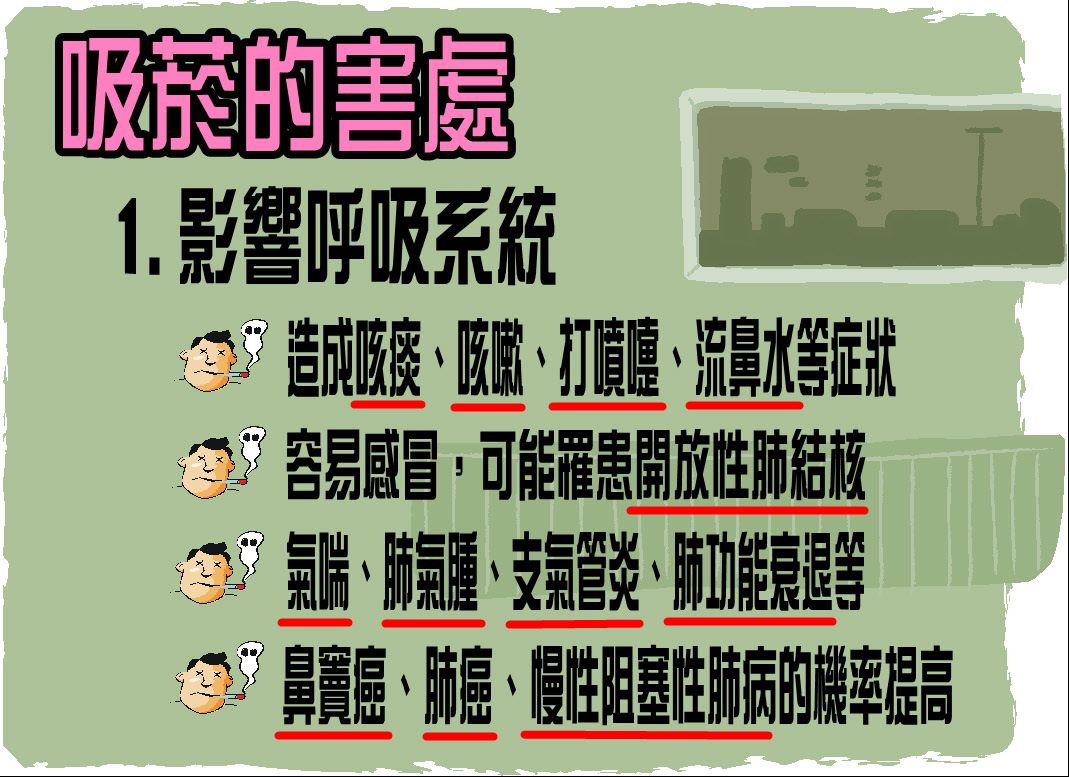 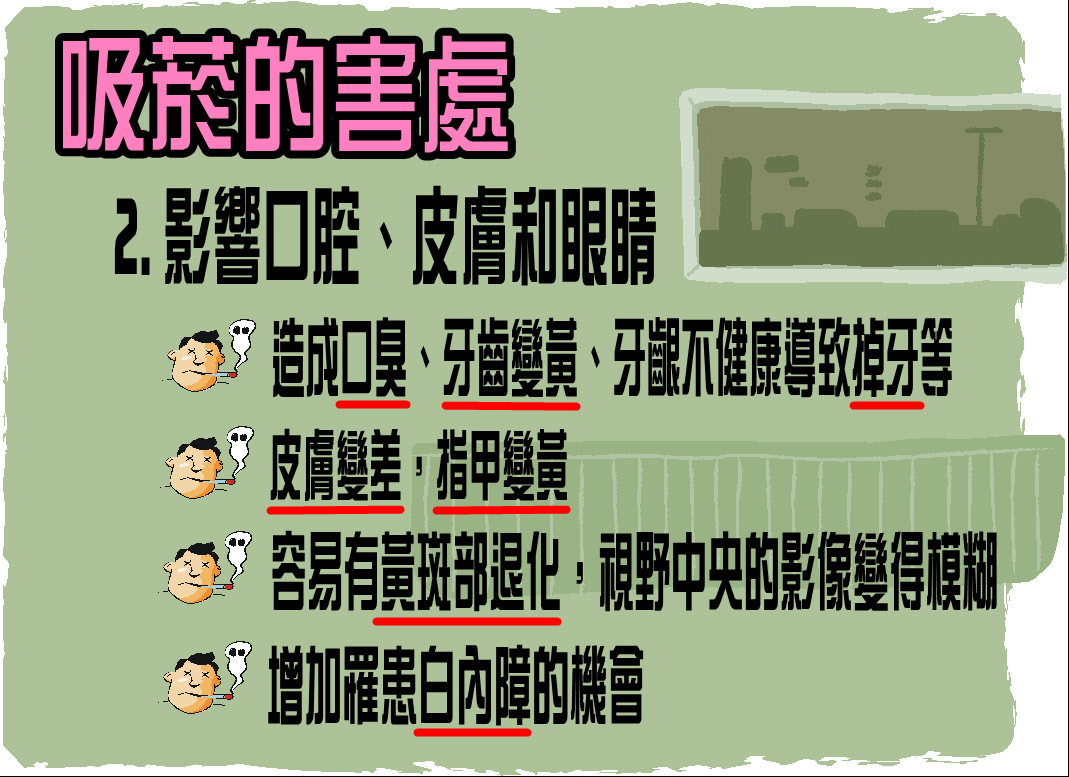 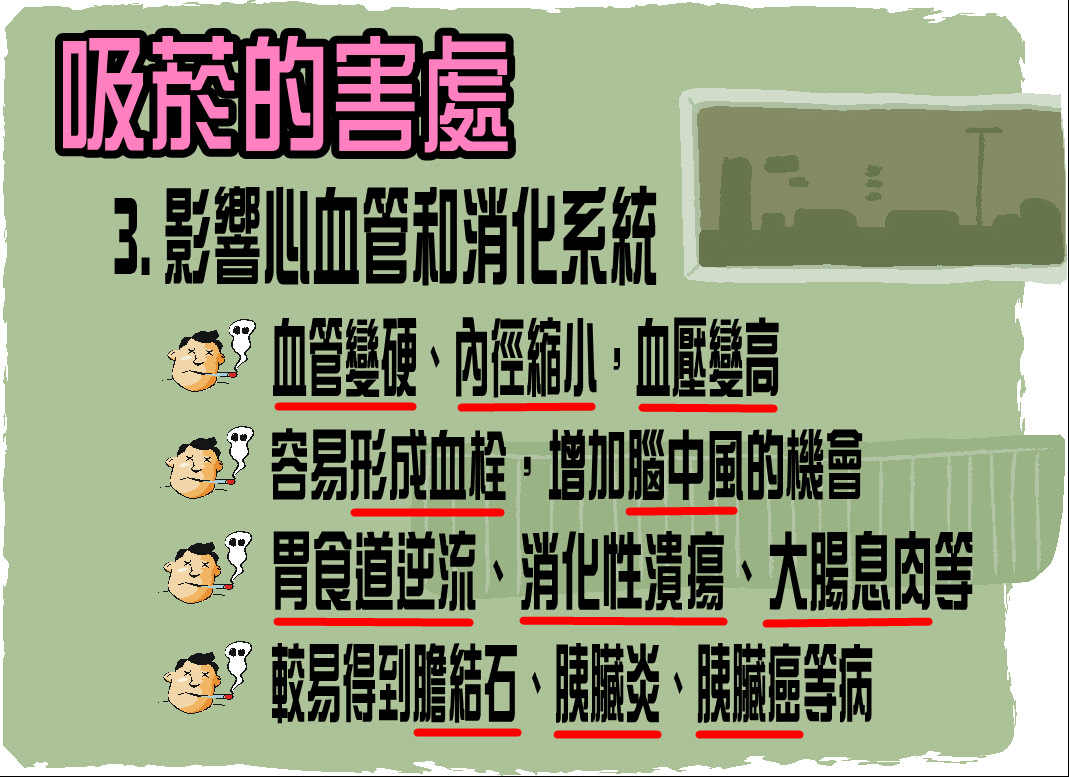 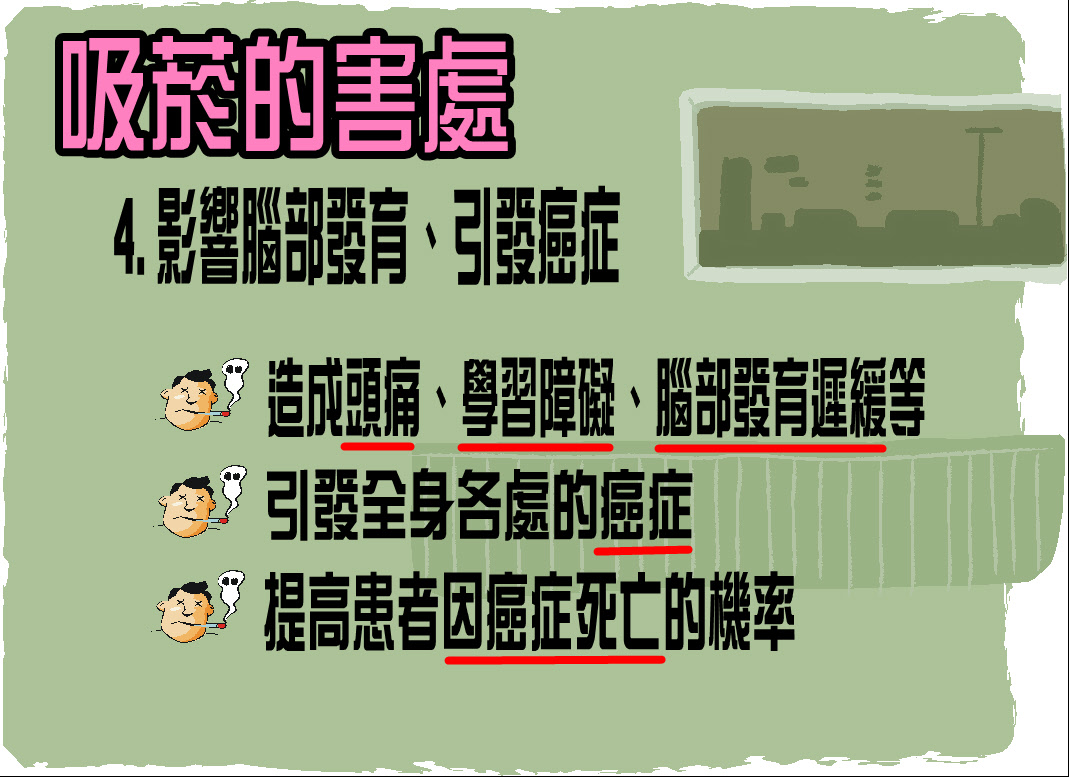 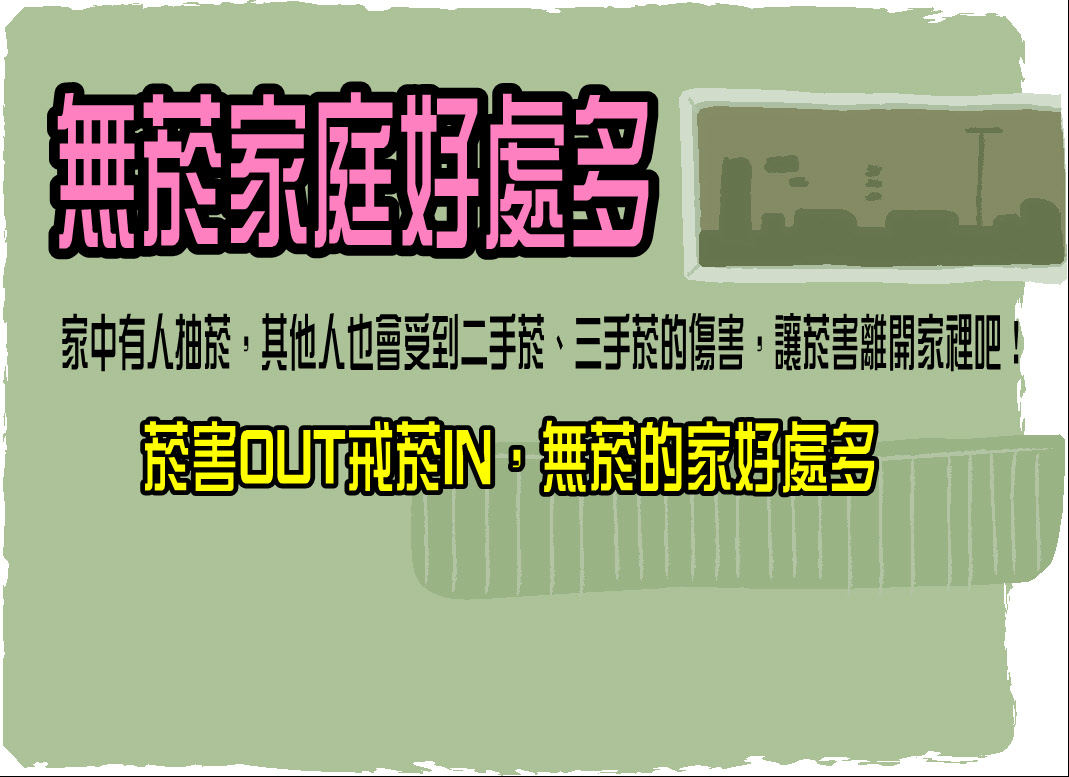 https://www.youtube.com/watch?v=PcsfCRYsxG0
版權所有：國民健康署x小學課本的逆襲
時間：1分57秒
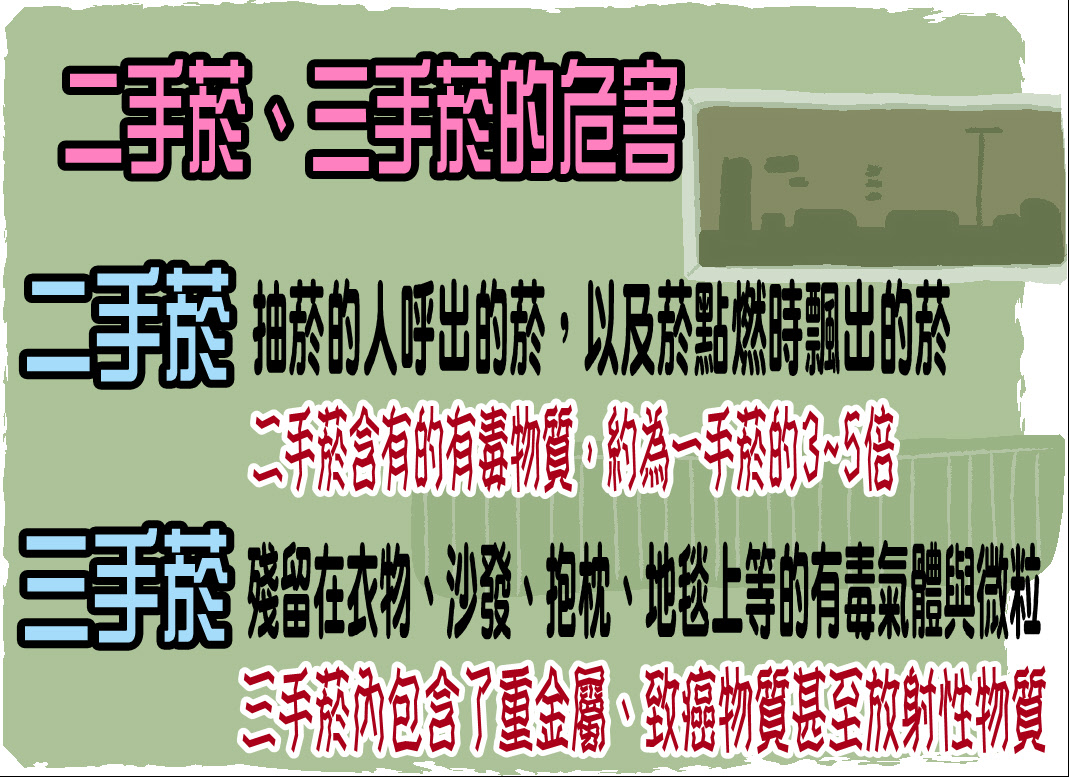 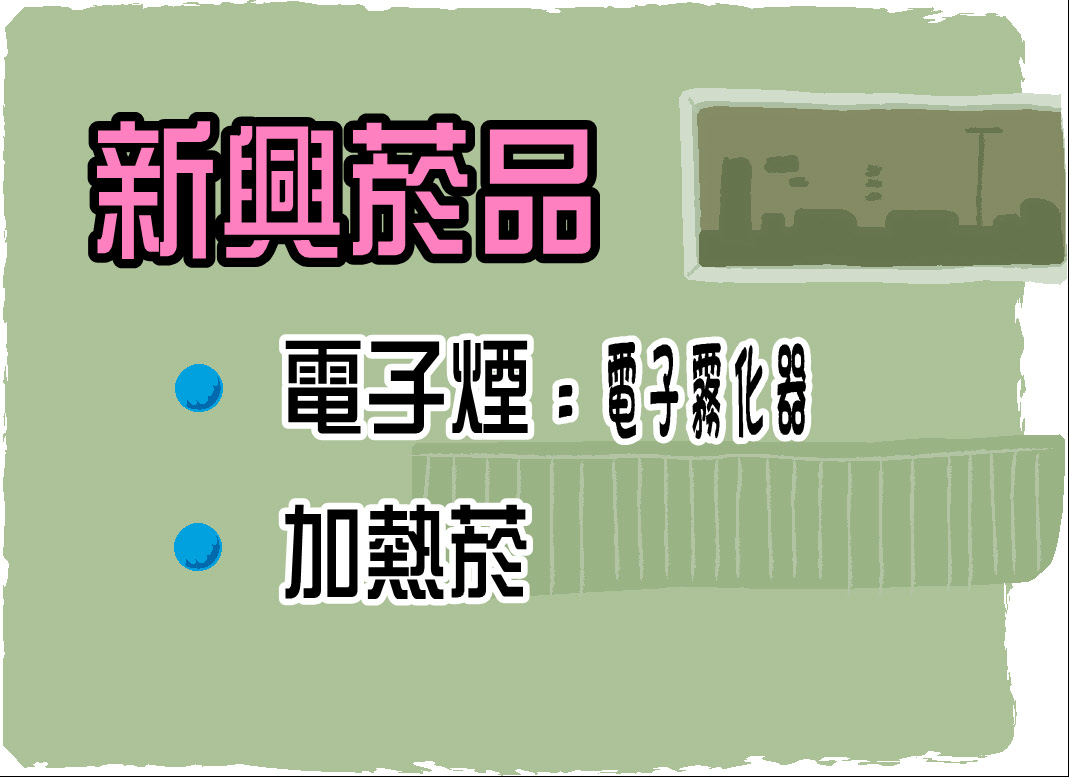 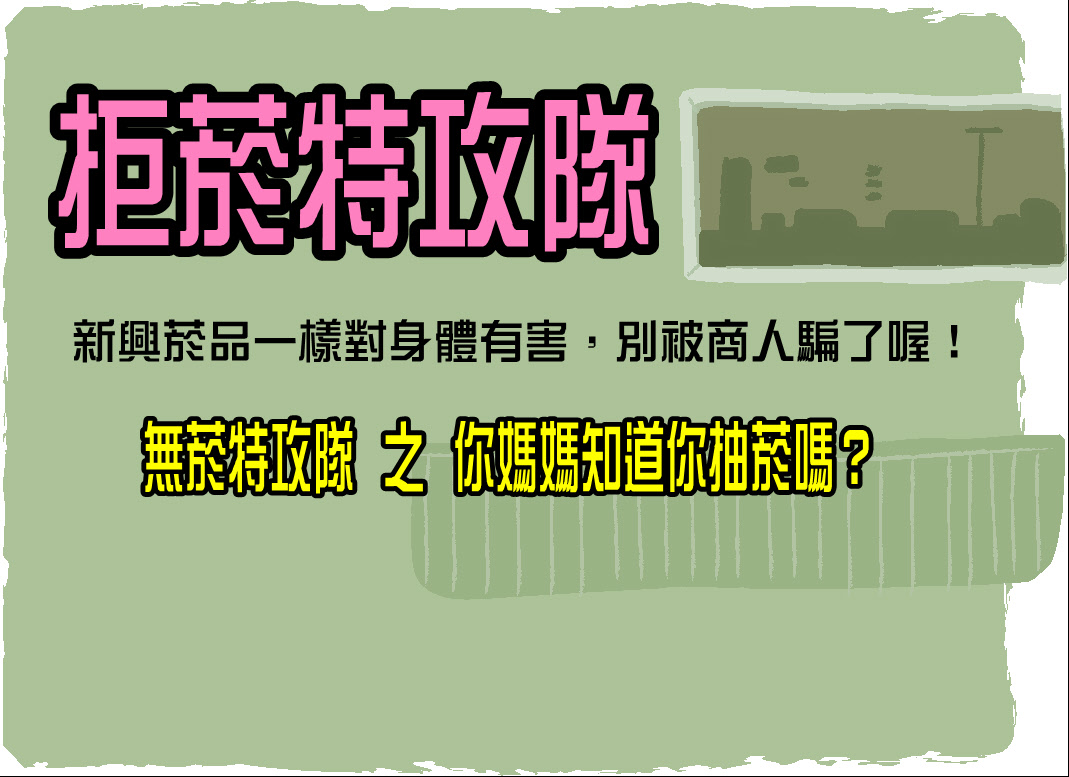 https://www.youtube.com/watch?v=9puEwlZwUBU
版權所有：衛生福利部國民健康署
時間：1分58秒
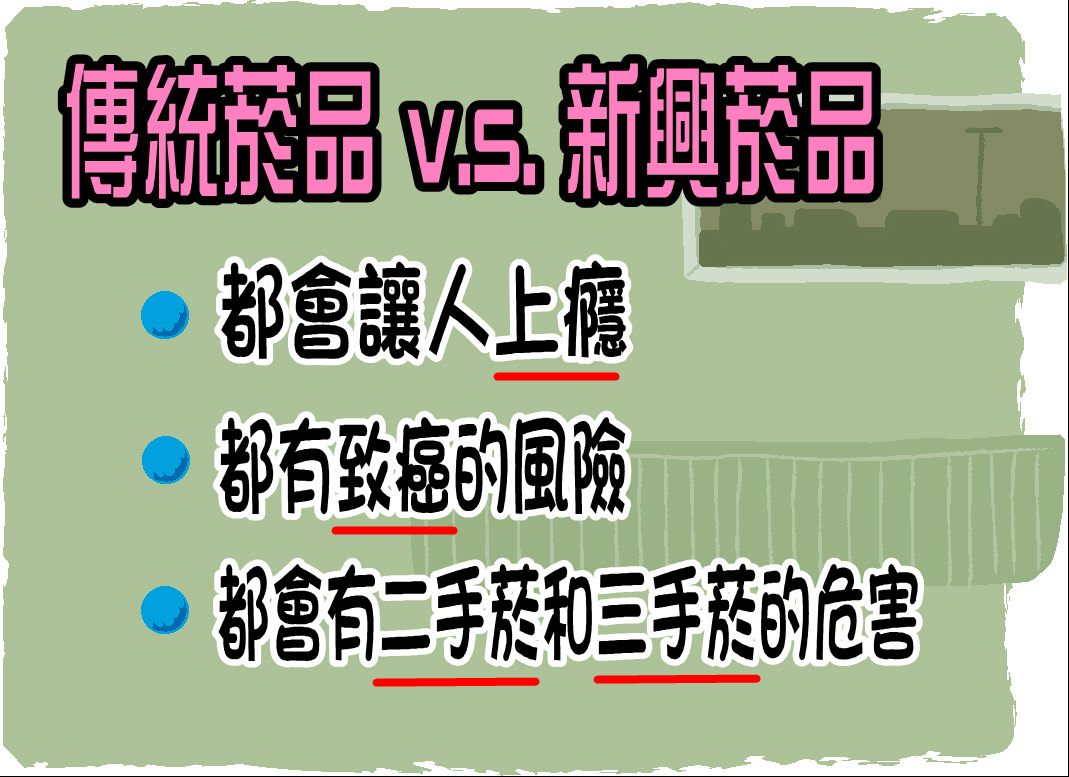 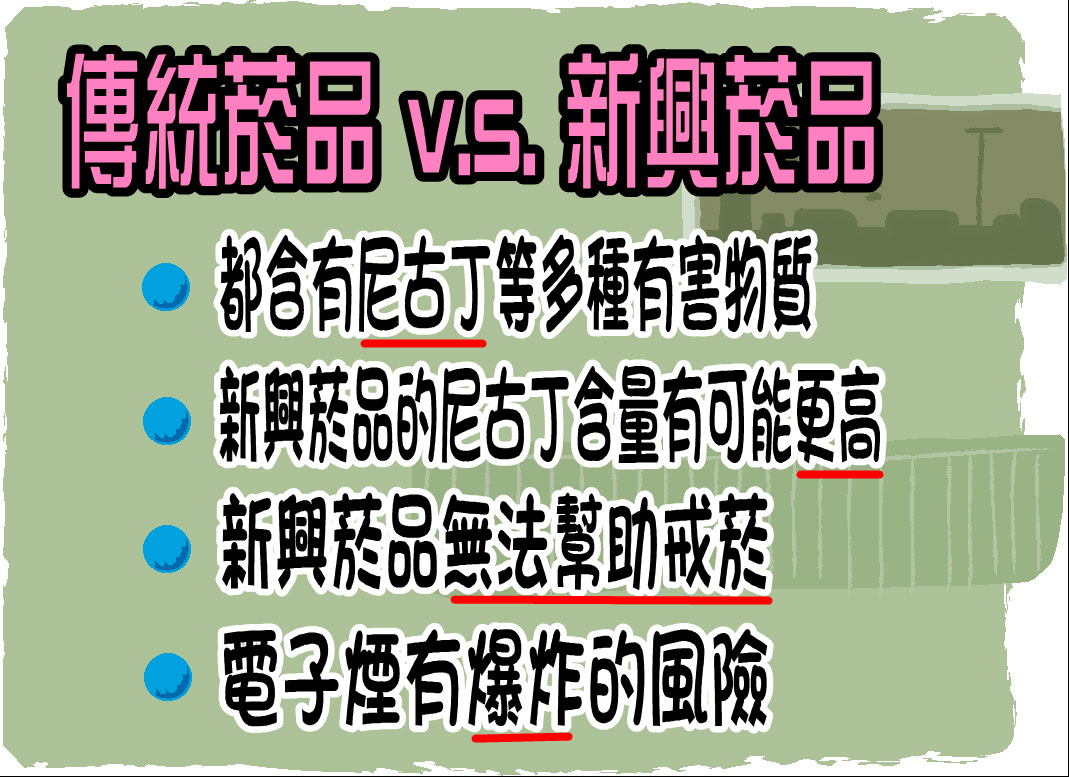 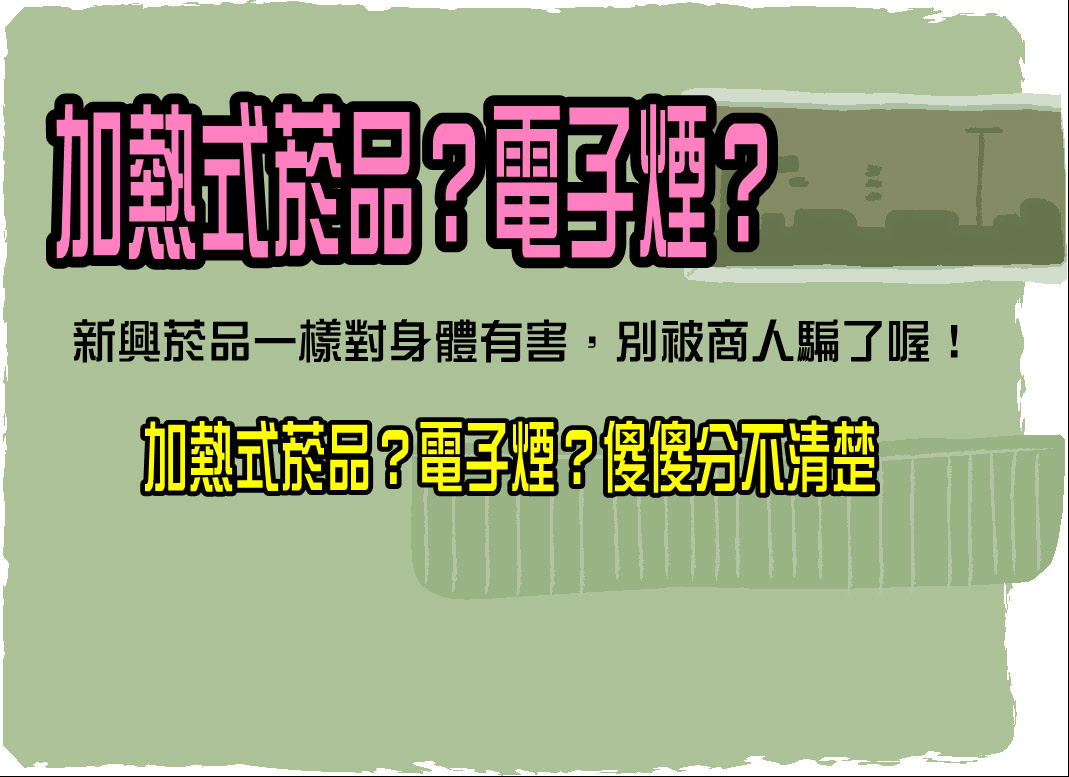 https://www.youtube.com/watch?v=GtIli2AI0Q8
版權單位：國民健康署X泛科學動畫
時間：3分55秒
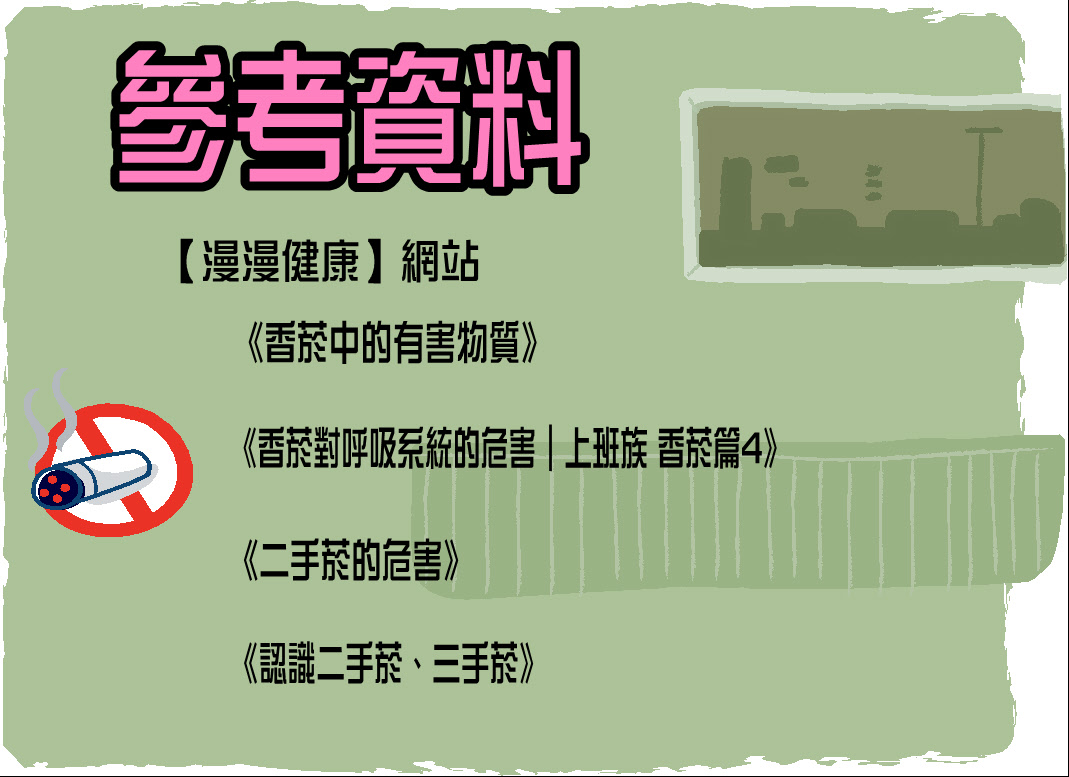 http://www.havemary.com/article.php?id=2762
http://www.havemary.com/article.php?id=3373
http://www.havemary.com/article.php?id=3085
http://www.havemary.com/article.php?id=3081
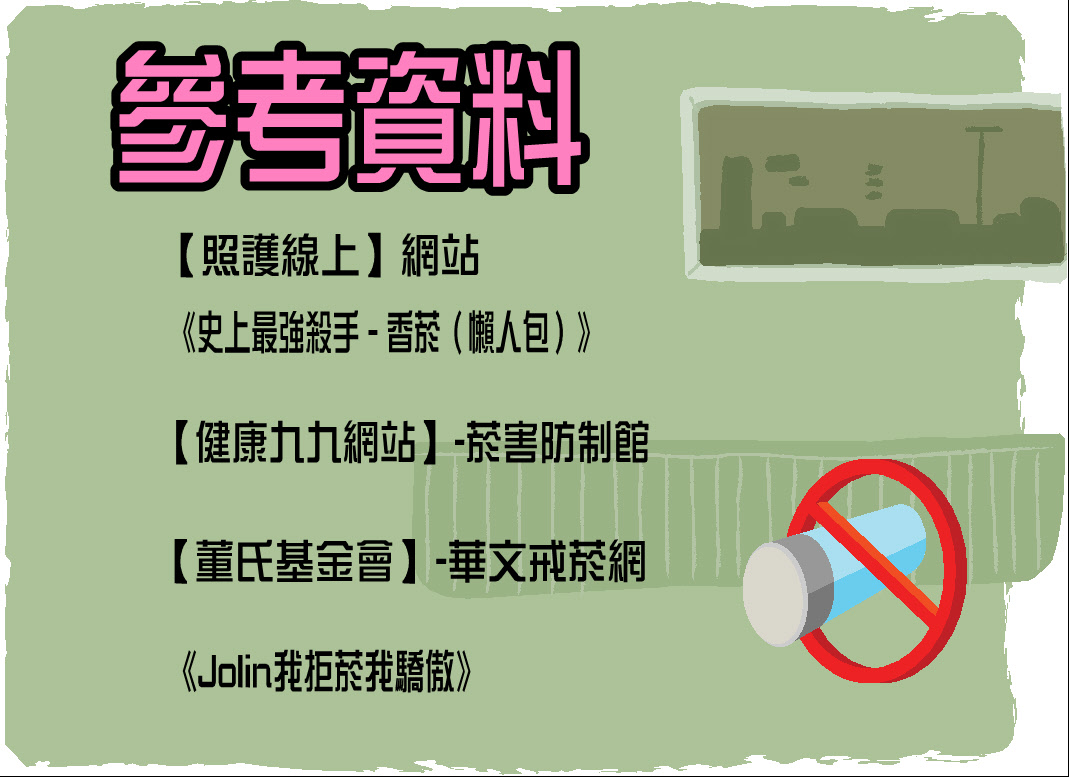 https://www.careonline.com.tw/2017/08/cigarette.html
https://health99.hpa.gov.tw/tobacco/index.aspx
https://www.e-quit.org/
http://jolin.e-quit.org/
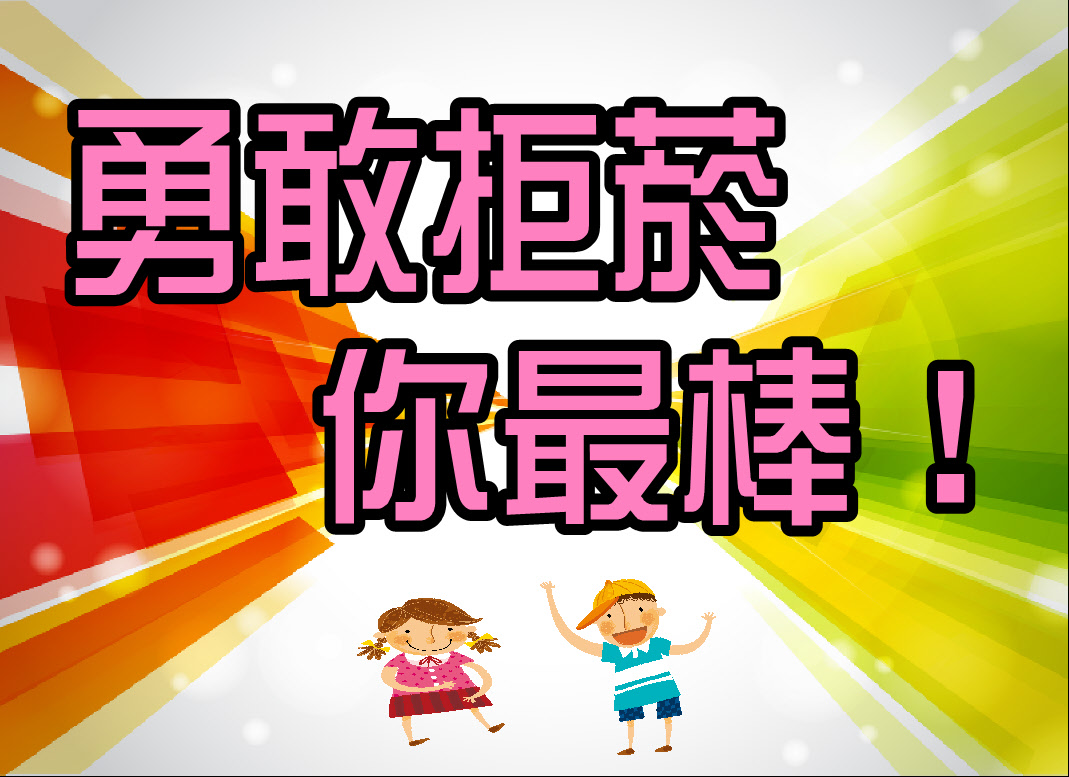